Water-Energy Nexus Cost Allocation Workshop
Cost Allocation:  Targeting Cost Effective Partnerships
May 4, 2015
ORA - the Office of Ratepayer Advocates - is the independent consumer advocate within the CPUC that advocates solely on behalf of investor owned utility ratepayers. 

ORA’s statutory mission is to obtain the lowest possible rates for service consistent with reliable and safe service levels. In fulfilling this goal, ORA also advocates for customer and environmental protections.
The Voice of Consumers, Making a Difference!
2
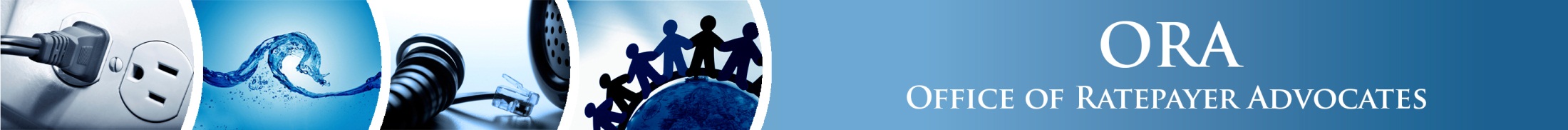 New Tools and Cost Allocation
Use of New Tools for Cost Allocation
Utility-specific data used for cost allocation purposes

Input Control
Quality of inputs determines quality of outputs
Guidance on user-defined inputs

Tool Updates
Default values updated to reflect realities on the ground
Mechanism for updates established upfront
The Voice of Consumers, Making a Difference!
3
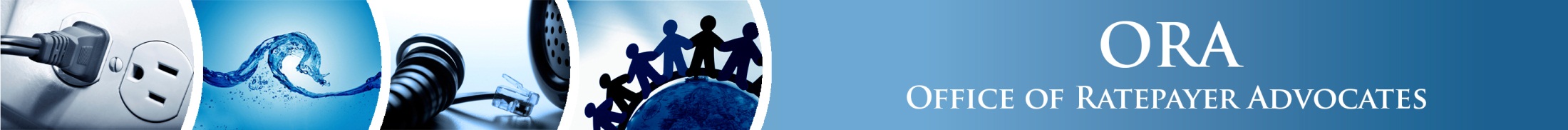 Target Cost-Effective Partnerships
Cost-Effective – Based on Utility-Specific Data

Target Partnerships with Highest Energy Savings Potential
Target partnerships with high existing embedded energy in water
Target partnerships with high embedded energy of marginal supply and imminent need for marginal supply
Open to other strategies

Target Partnerships that Minimize Free-Ridership
The Voice of Consumers, Making a Difference!
4
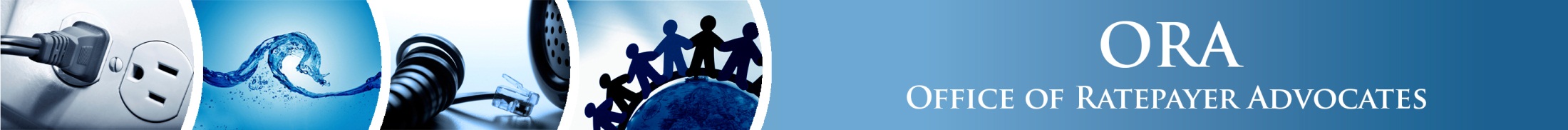 Cost Allocation
Ideal Partnership
Costs allocated in proportion to benefits received
High ratio of benefits to costs
Minimum Qualifications for Partnership
Cost-Effective (benefits exceed costs)
Determined by PAC (Program Administrator Cost) Test
Partnership-specific tool inputs & outputs submitted for CPUC review
Project Design Issues
Fixed-cost projects vs. rebate-based projects
Encouraging partners to seek outside funding
The Voice of Consumers, Making a Difference!
5
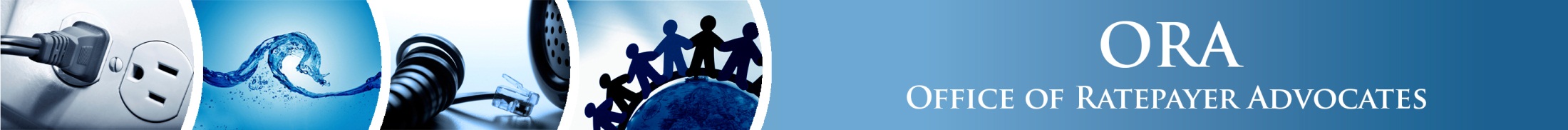 Cost Allocation Hypothetical Example
Hypothetical Project
Total cost = $500
Total benefits = $1000
Benefits to Energy IOU = $100 (10% of total benefits)
Benefits to Water Agency =  $900 (90% of total benefits)
Scenario 1 – Costs Proportional to Benefits
Energy IOU cost = $50 (10% of total cost)
Water IOU cost = $450 (90% of total cost)
Scenario 2 – Costs not Proportional to Benefits
Energy IOU cost = $75 (15% of total; 1.33 benefit to cost ratio)
Water IOU cost = $425 (85% of total; 2.11 ratio)
The Voice of Consumers, Making a Difference!
6
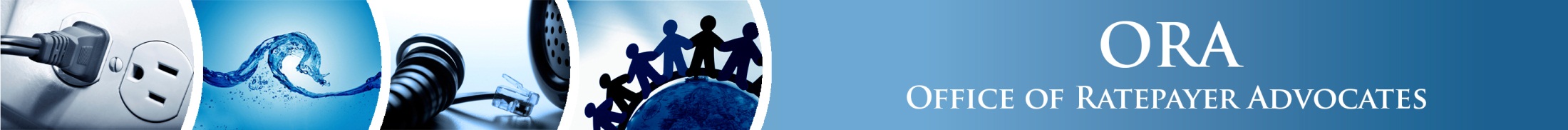 Other
Water IOUs
Ongoing:  Partnership programs reviewed in GRCs
Interim:  Establish mechanism for participation until next GRC

Drought 
Impacts accounted for via user-defined inputs
Distinction between Energy IOU ratepayers and Water Agency ratepayers
The Voice of Consumers, Making a Difference!
7
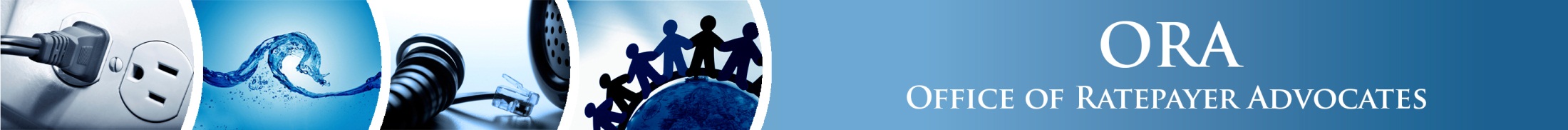 ORA Contact Information
Suzie Rose
Utilities Engineer – ORA Water
suzie.rose@cpuc.ca.gov
415-703-1254

Alice Glasner
Analyst – ORA Energy
alice.glasner@cpuc.ca.gov
415-355-5580
The Voice of Consumers, Making a Difference!
8